To Add Your Logo: 
Click Insert
Pictures
This Device
Select Your Logo
Place Where You Wish
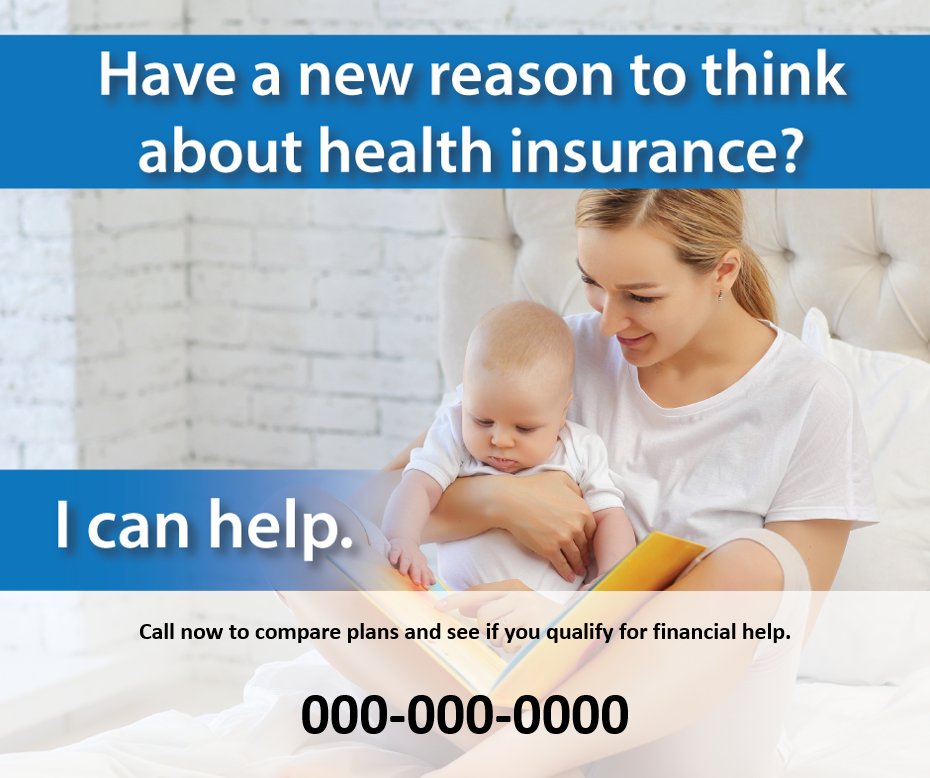 Download The Final Image:
Select the image you want to download from the left side panel
Select File
Export
Change File Types
JPEG
Choose the designated folder
Save
Answer ‘Just this one’ when prompted
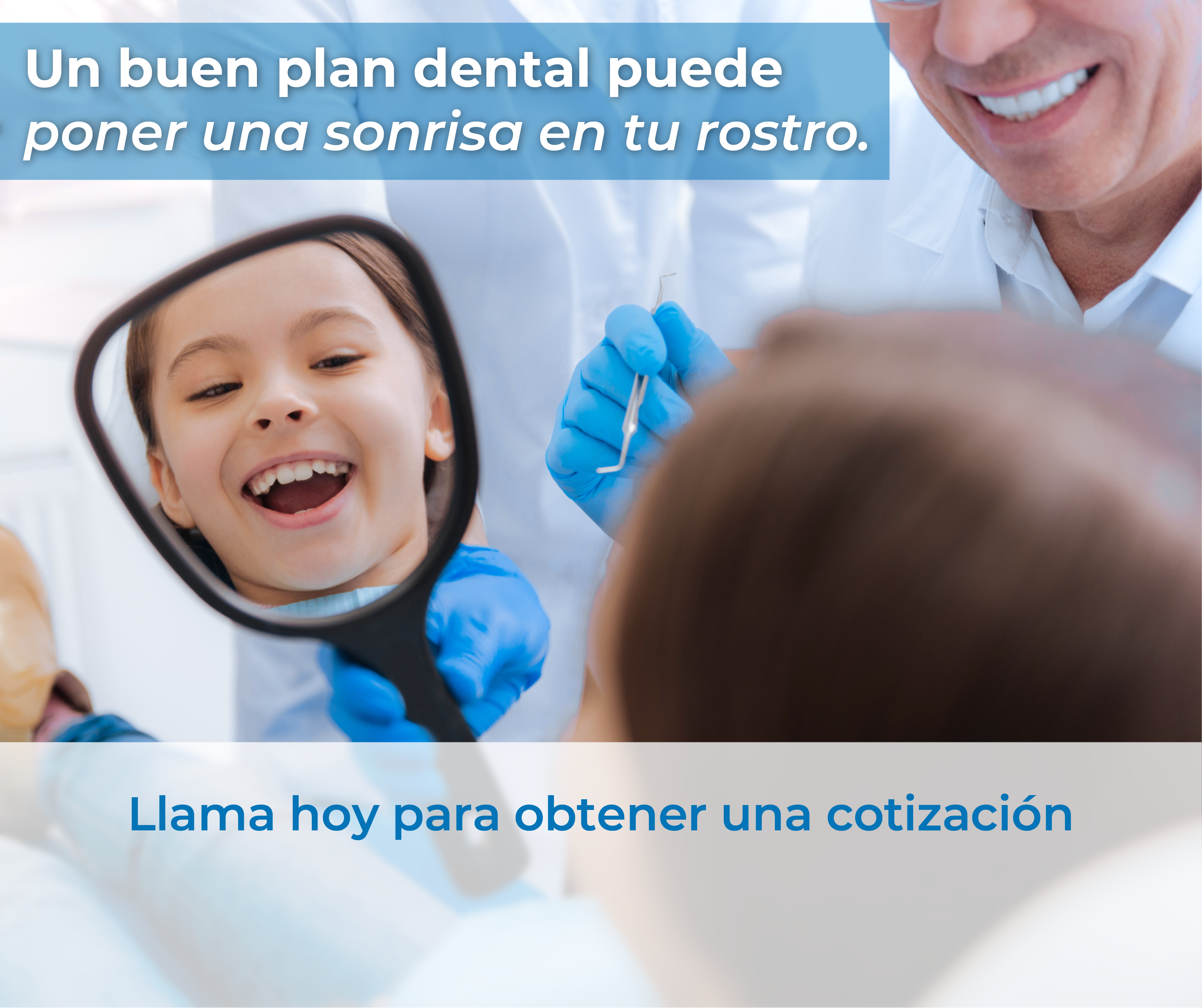 000-000-0000
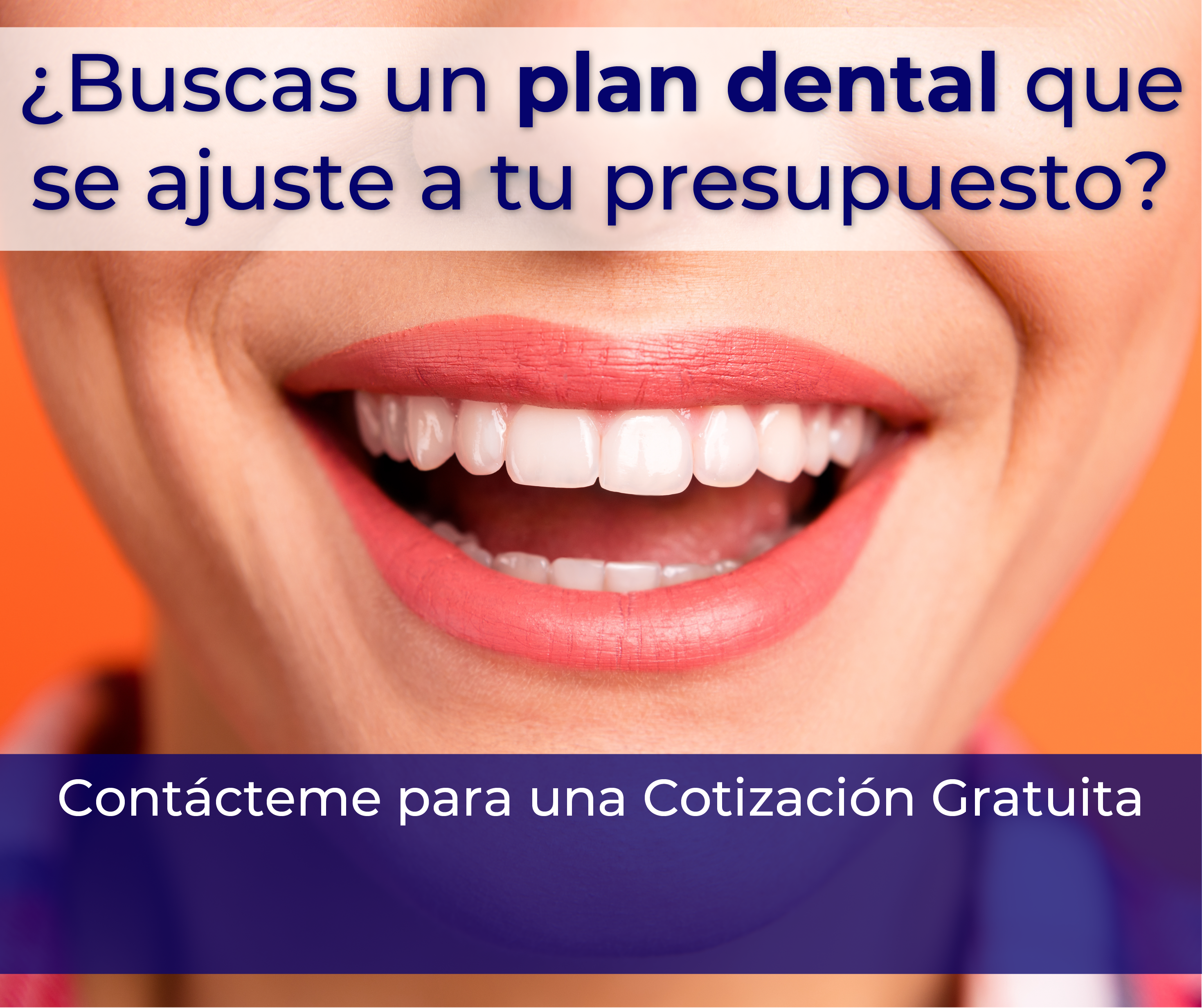 000-000-0000
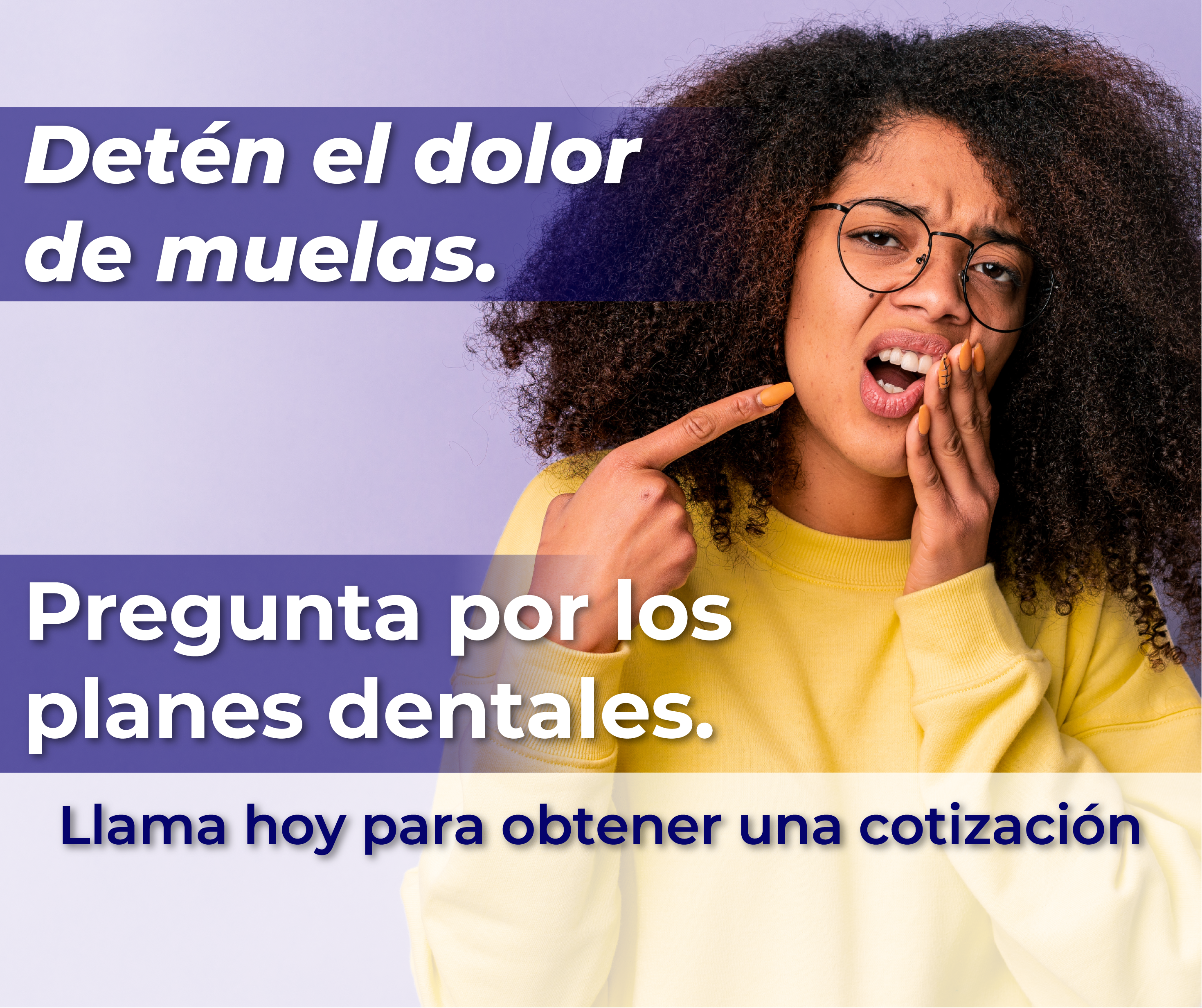 000-000-0000
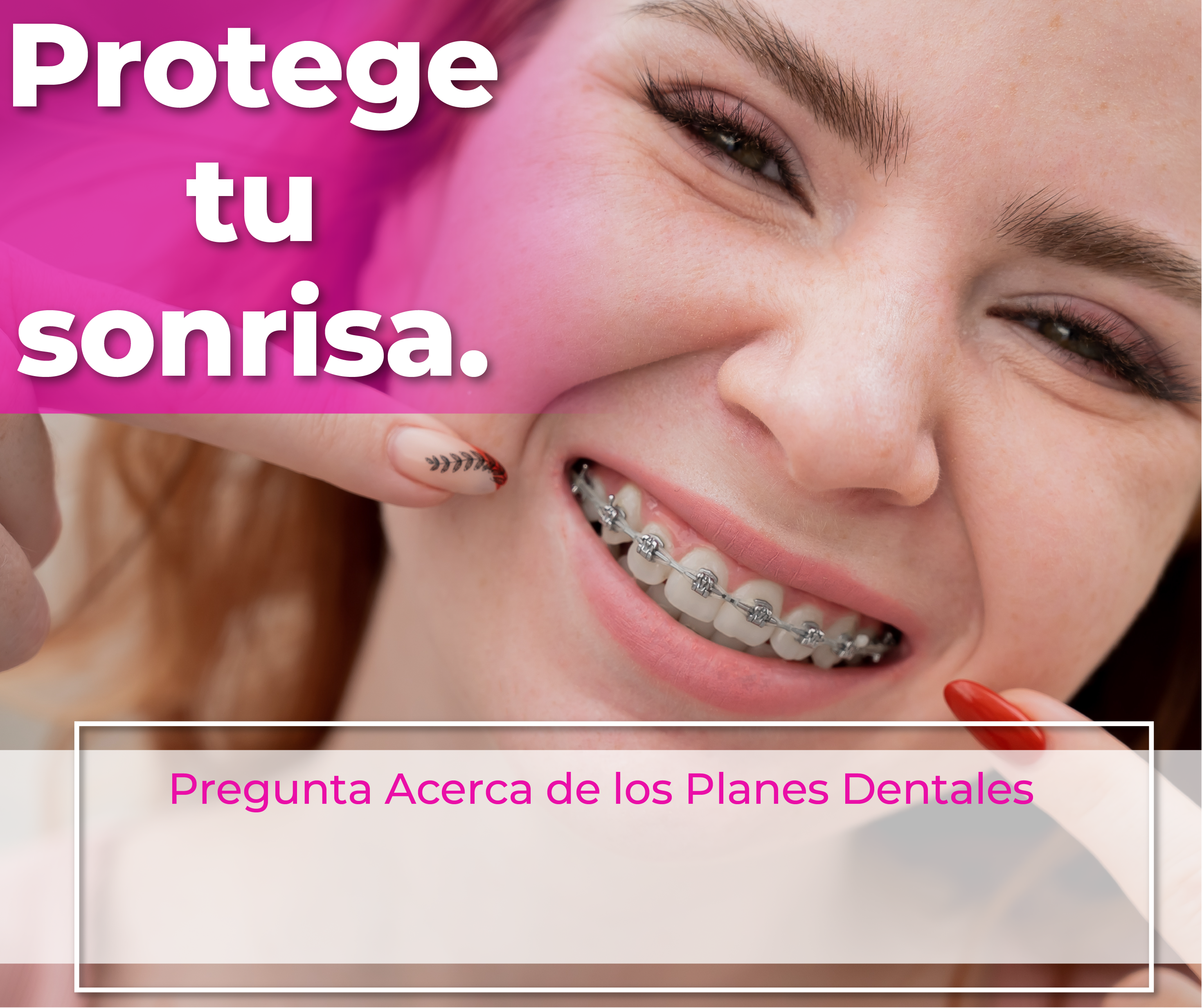 000-000-0000
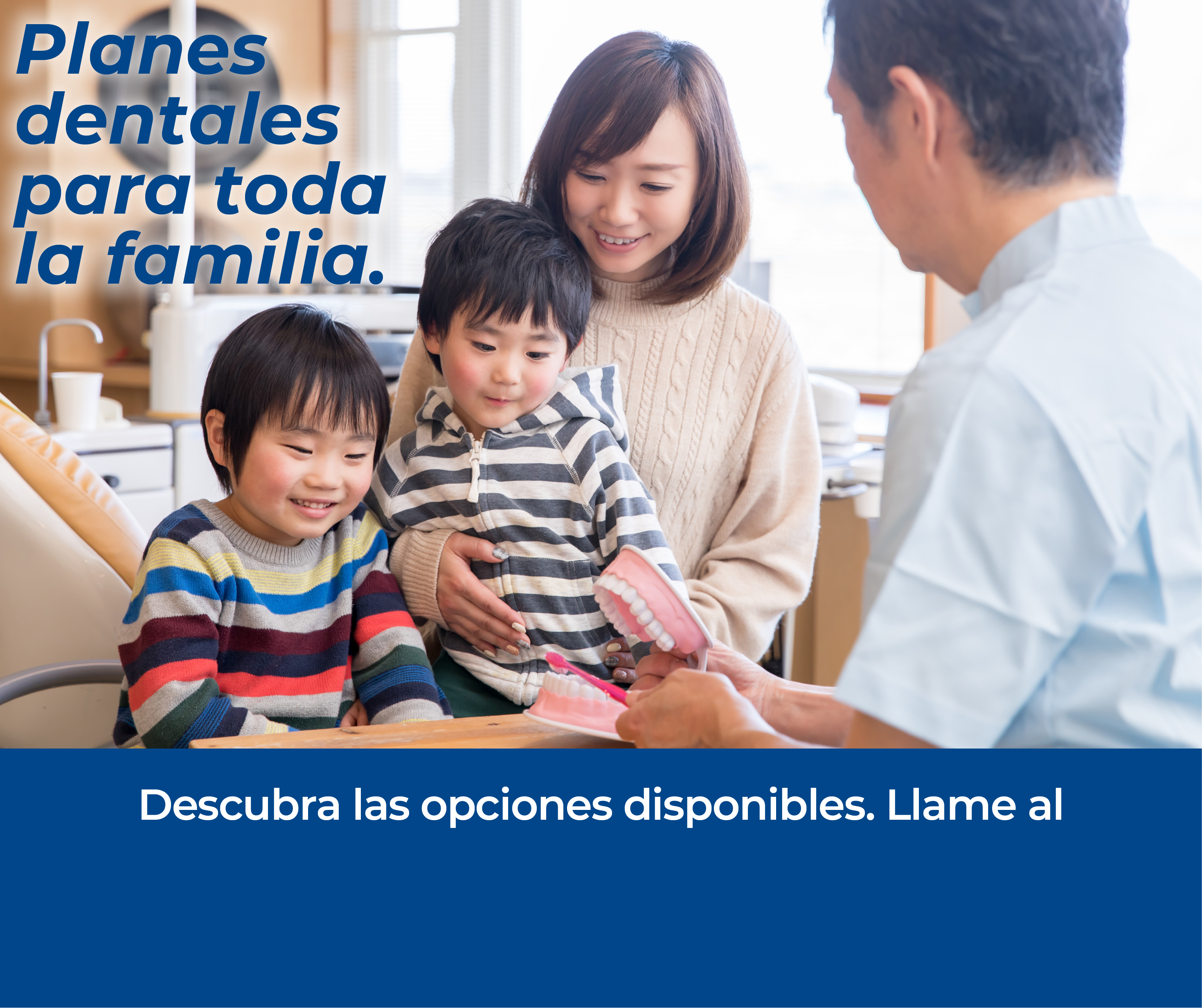 000-000-0000
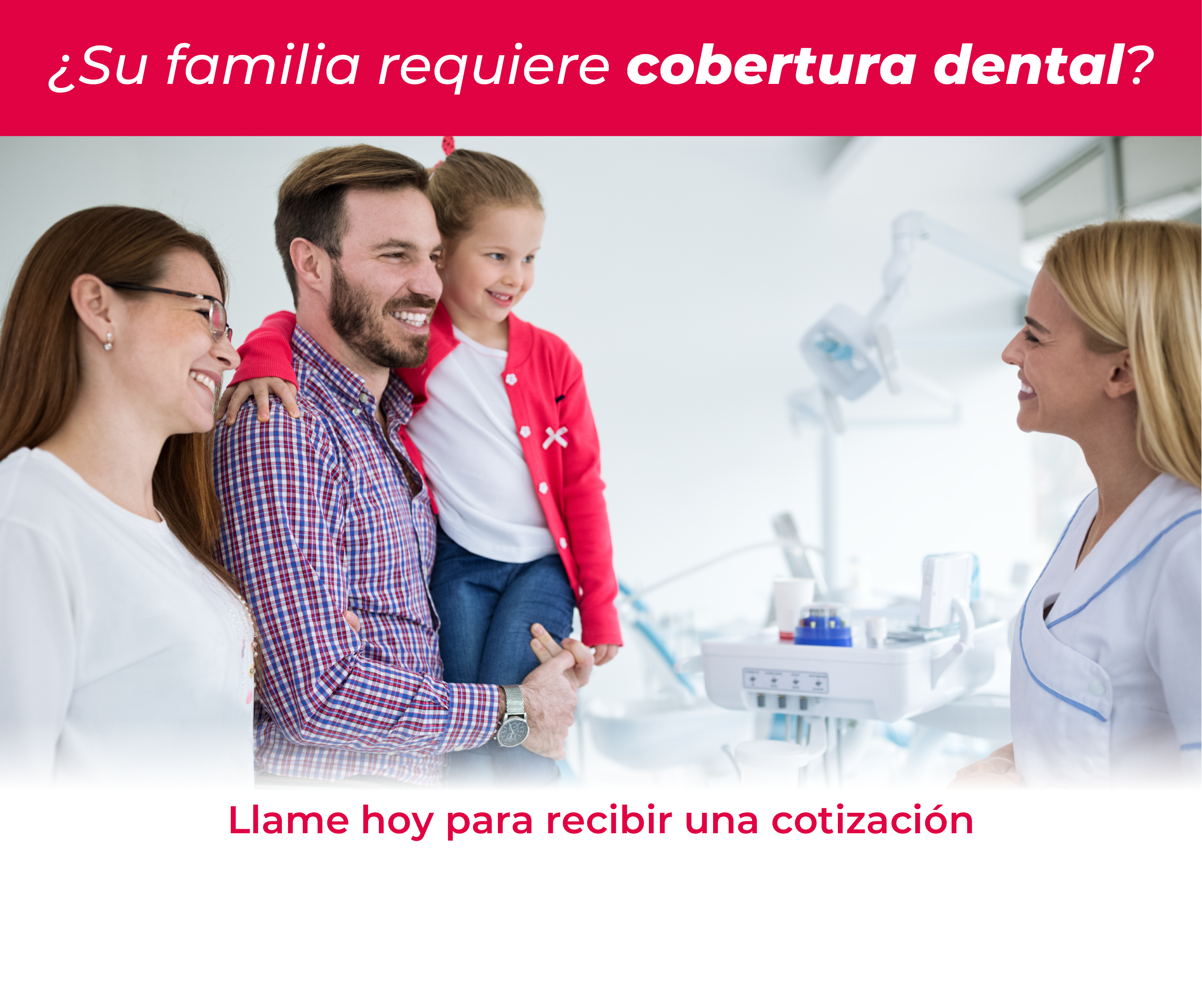 000-000-0000
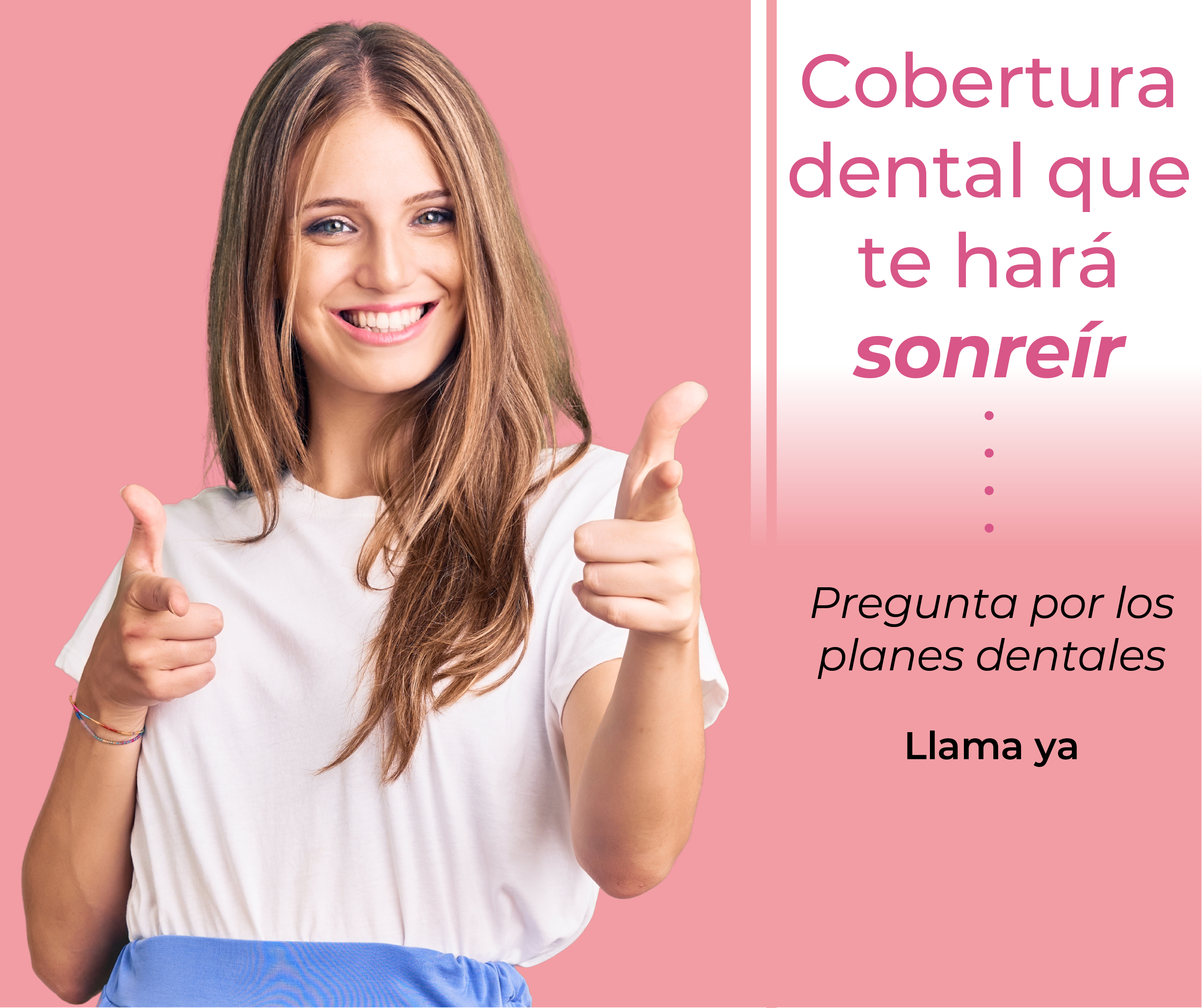 000-000-0000
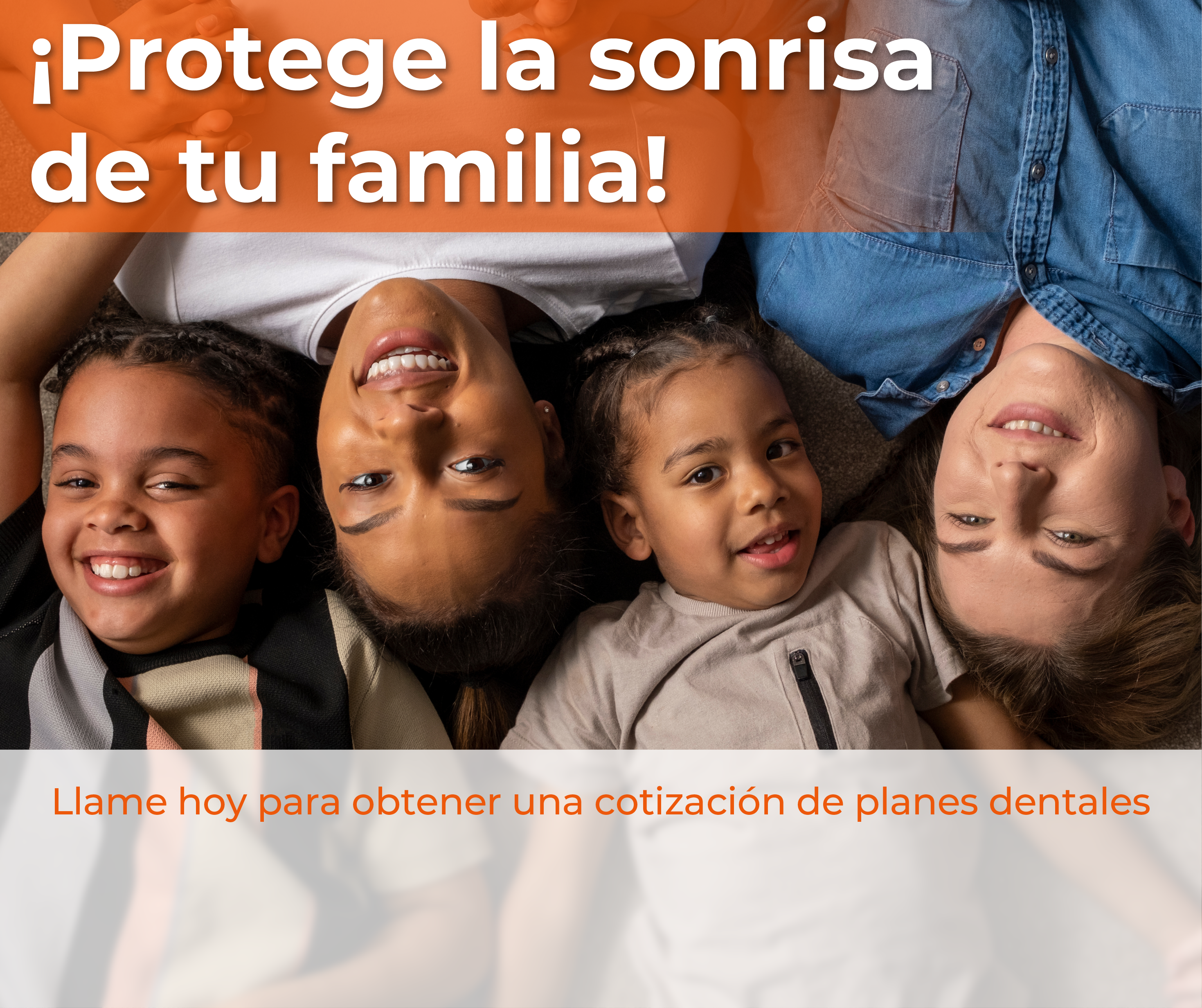 000-000-0000
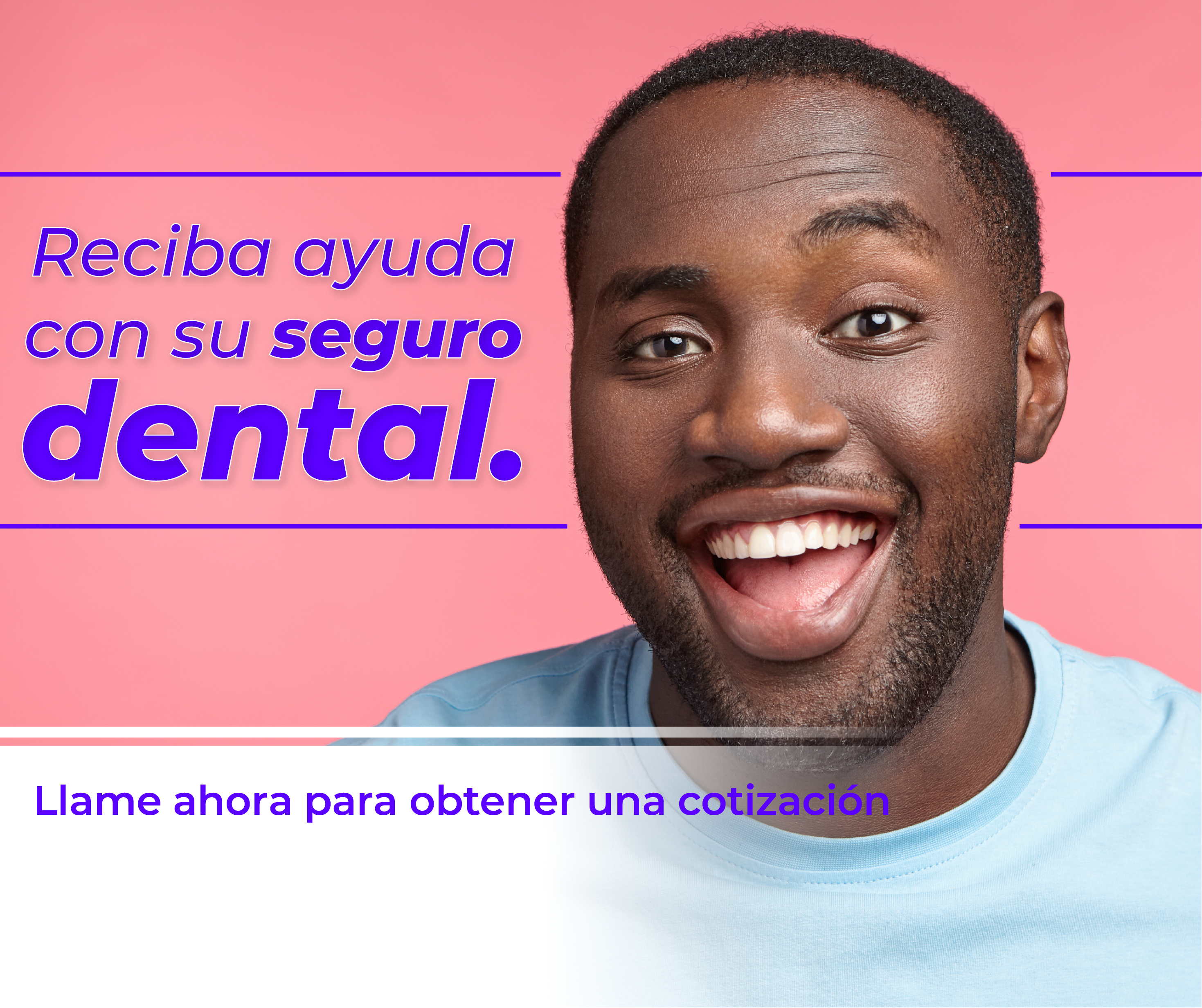 000-000-0000
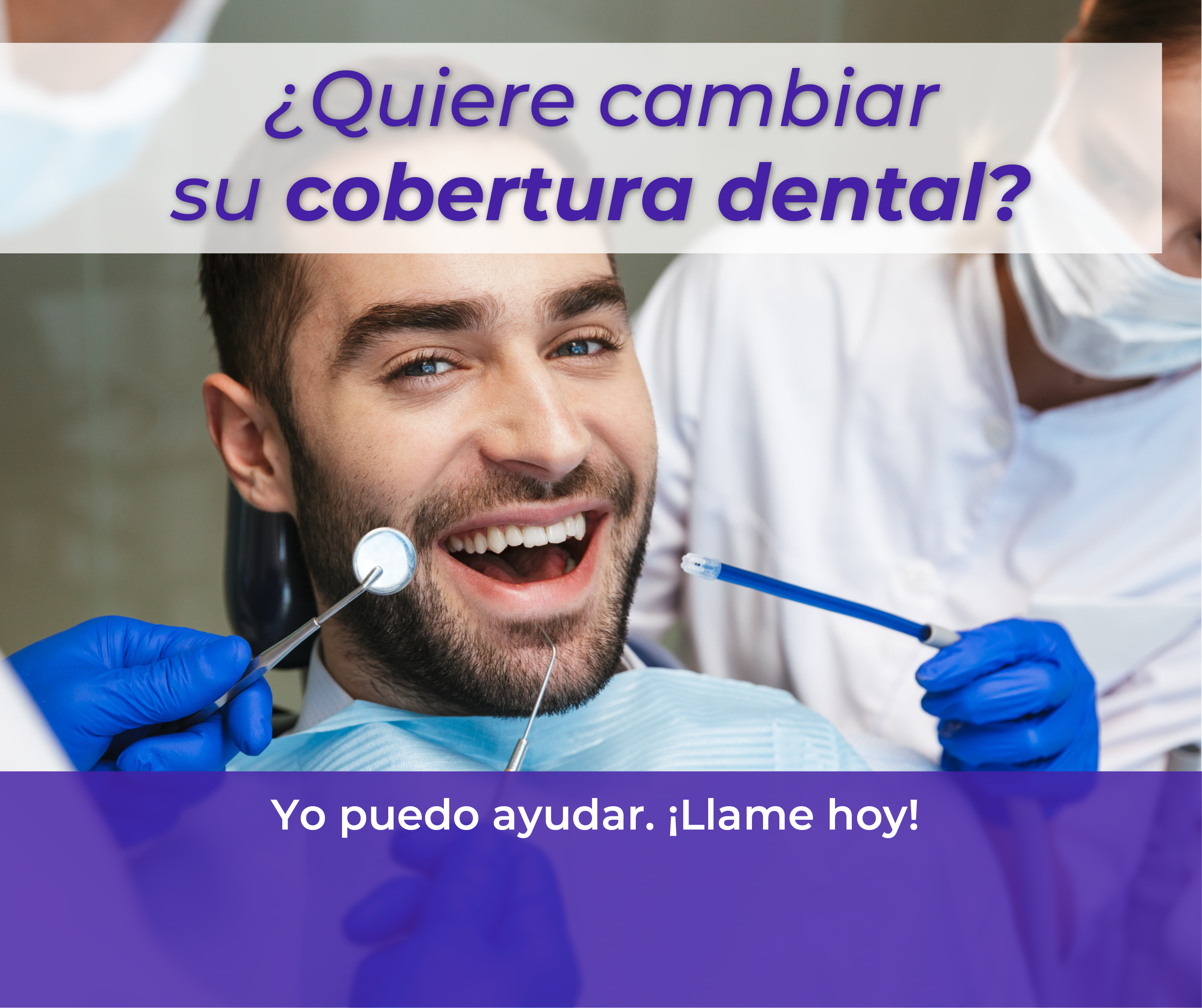 000-000-0000